Figure 3. 3D rendering of homology modeled IFT27 structure. C99 is located in the core of the molecule and can ...
Hum Mol Genet, Volume 23, Issue 12, 15 June 2014, Pages 3307–3315, https://doi.org/10.1093/hmg/ddu044
The content of this slide may be subject to copyright: please see the slide notes for details.
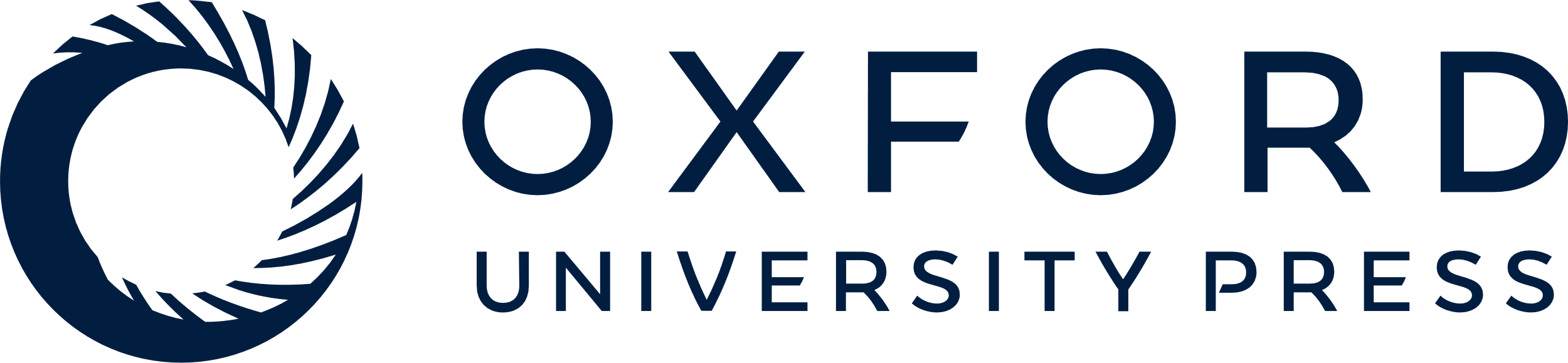 [Speaker Notes: Figure 3. 3D rendering of homology modeled IFT27 structure. C99 is located in the core of the molecule and can potentially engage in stabilizing interactions to highly conserved Leu residues nearby (A). The C99Y mutation would result in a much larger side chain (Cys to Tyr) that may cause steric clashes with the conserved leucine side chains (B), potentially causing destabilization of the protein structure.


Unless provided in the caption above, the following copyright applies to the content of this slide: © The Author 2014. Published by Oxford University Press. All rights reserved. For Permissions, please email: journals.permissions@oup.com]